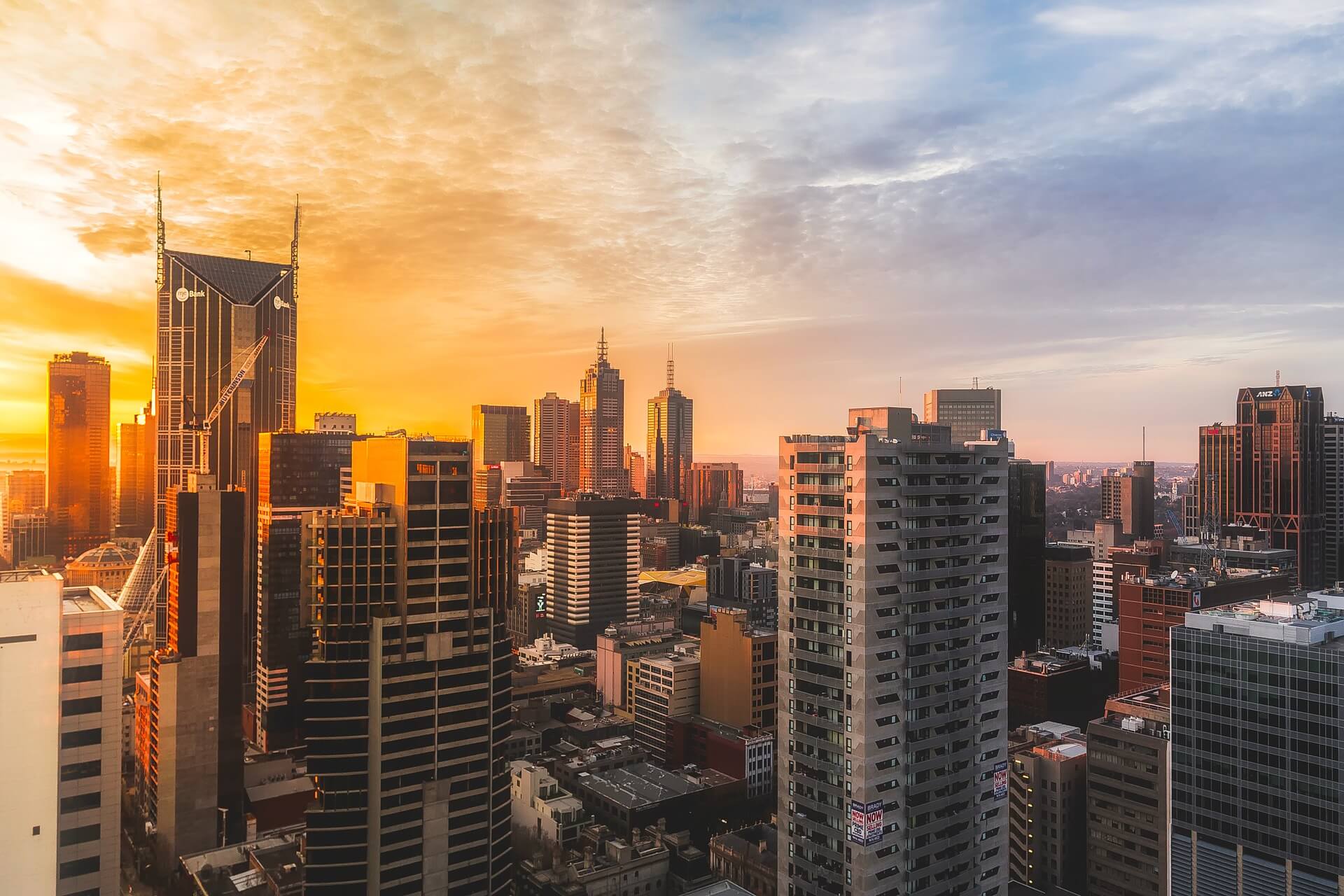 请在这里添加LOGO
现代简约PPT模板
请在这里添加演示文稿副标题
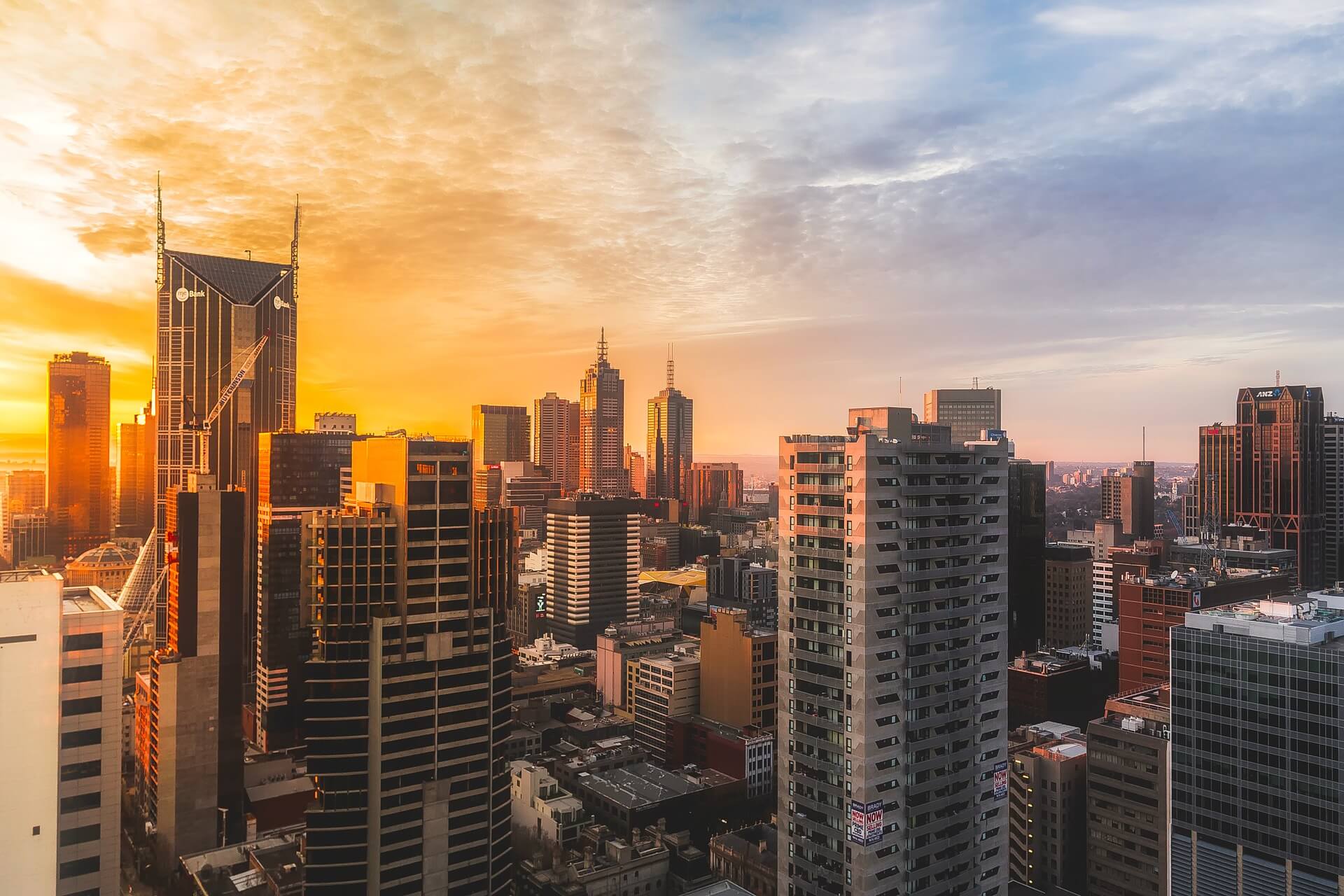 请在此添加标题
Please add the title here
请在此添加标题
目录
Please add the title here
CONTENTS
请在此添加标题
Please add the title here
请在此添加标题
Please add the title here
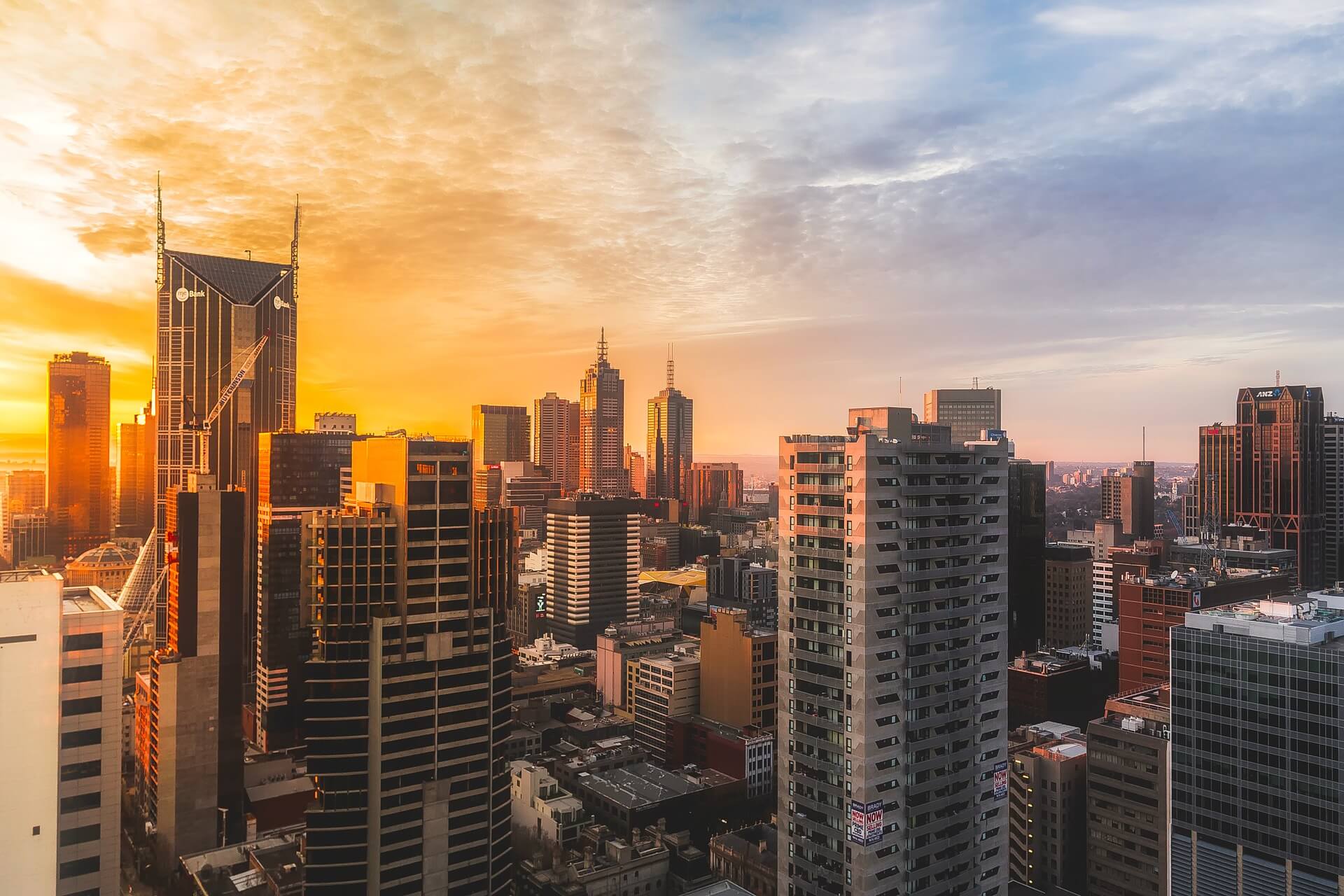 01
请在此添加标题
Please add the title here
Fresh business general template
Applicable to enterprise introduction, summary report, sales marketing, chart dataa
在此添加标题
请在此添加文字说明，单击此处编辑文字。请在此添加文字说明，单击此处编辑文字。请在此添加文字说明，单击此处编辑文字。请在此添加文字说明，单击此处编辑文字。
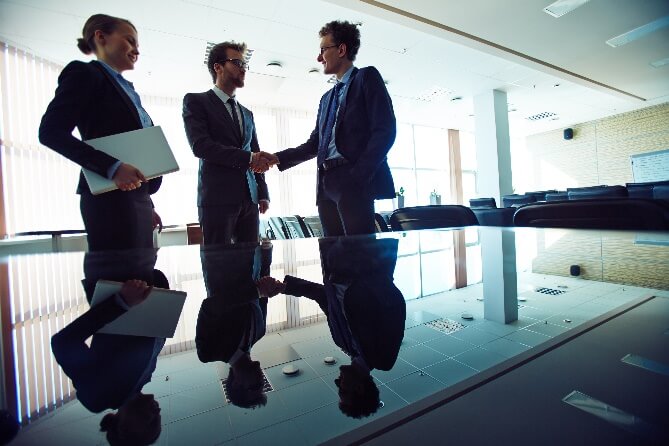 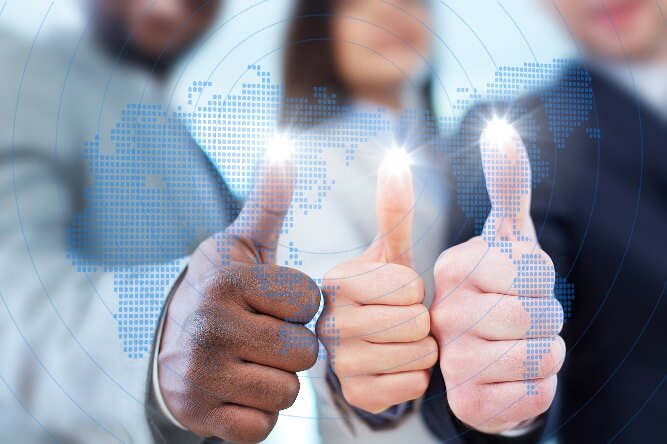 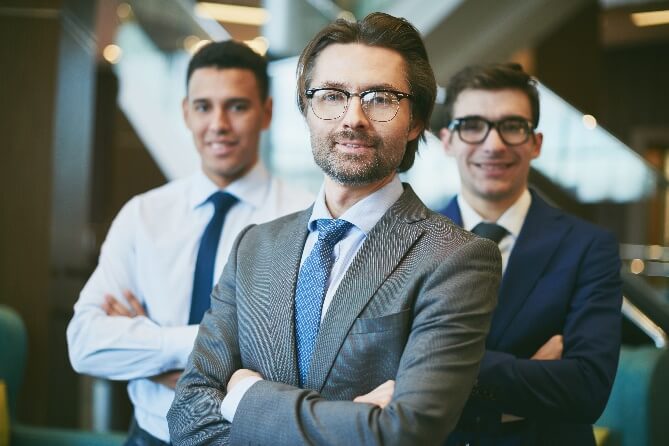 添加标题
添加标题
添加标题
请在此添加文字说明，单击此处编辑文字。请在此添加文字说明，单击此处编辑文字。
请在此添加文字说明，单击此处编辑文字。请在此添加文字说明，单击此处编辑文字。
请在此添加文字说明，单击此处编辑文字。请在此添加文字说明，单击此处编辑文字。
添加标题
请在此添加文字说明，单击此处编辑文字。请在此添加文字说明，单击此处编辑文字。
添加标题
添加标题
请在此添加文字说明，单击此处编辑文字。请在此添加文字说明，单击此处编辑文字。
请在此添加文字说明，单击此处编辑文字。请在此添加文字说明，单击此处编辑文字。
添加标题
添加标题
请在此添加文字说明，单击此处编辑文字。请在此添加文字说明，单击此处编辑文字。
请在此添加文字说明，单击此处编辑文字。请在此添加文字说明，单击此处编辑文字。
添加标题
添加标题
请在此添加文字说明，单击此处编辑文字。请在此添加文字说明，单击此处编辑文字。
请在此添加文字说明，单击此处编辑文字。请在此添加文字说明，单击此处编辑文字。
添加标题
添加标题
添加标题
添加标题
请在此添加文字说明，单击此处编辑文字。请在此添加文字说明。
请在此添加文字说明，单击此处编辑文字。请在此添加文字说明。
请在此添加文字说明，单击此处编辑文字。请在此添加文字说明。
请在此添加文字说明，单击此处编辑文字。请在此添加文字说明。
75%
80%
50%
90%
添加标题
请在此添加文字说明，单击此处编辑文字。请在此添加文字说明，单击此处编辑文字。
在此添加标题
请在此添加文字说明，单击此处编辑文字。请在此添加文字说明，单击此处编辑文字。请在此添加文字说明，单击此处编辑文字。请在此添加文字说明，单击此处编辑文字。请在此添加文字说明，单击此处编辑文字。请在此添加文字说明，单击此处编辑文字。请在此添加文字说明，单击此处编辑文字。
添加标题
添加标题
请在此添加文字说明，单击此处编辑文字。请在此添加文字说明，单击此处编辑文字。
请在此添加文字说明，单击此处编辑文字。请在此添加文字说明，单击此处编辑文字。
添加标题
添加标题
请在此添加文字说明，单击此处编辑文字。请在此添加文字说明，单击此处编辑文字。
请在此添加文字说明，单击此处编辑文字。请在此添加文字说明，单击此处编辑文字。
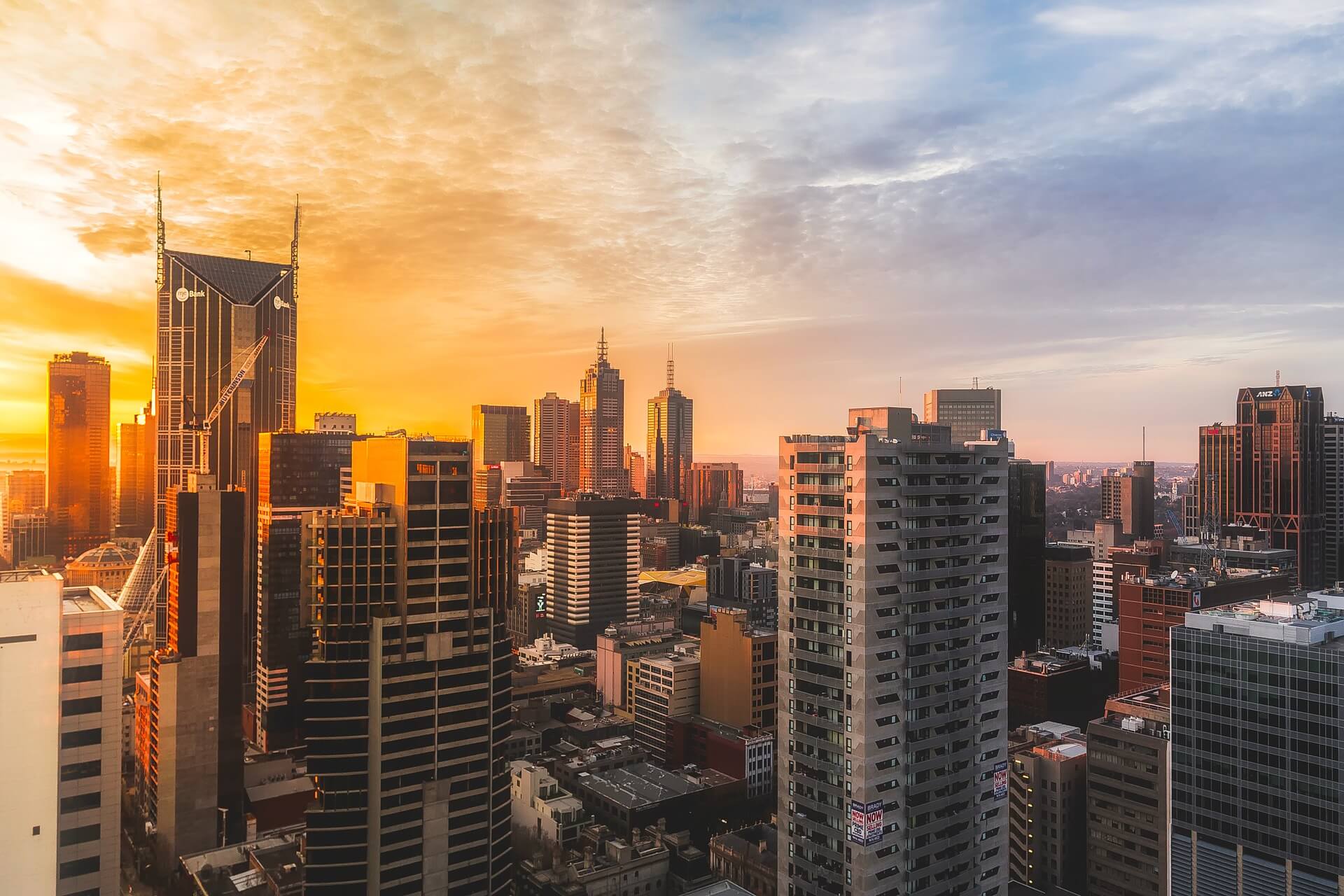 02
请在此添加标题
Please add the title here
Fresh business general template
Applicable to enterprise introduction, summary report, sales marketing, chart dataa
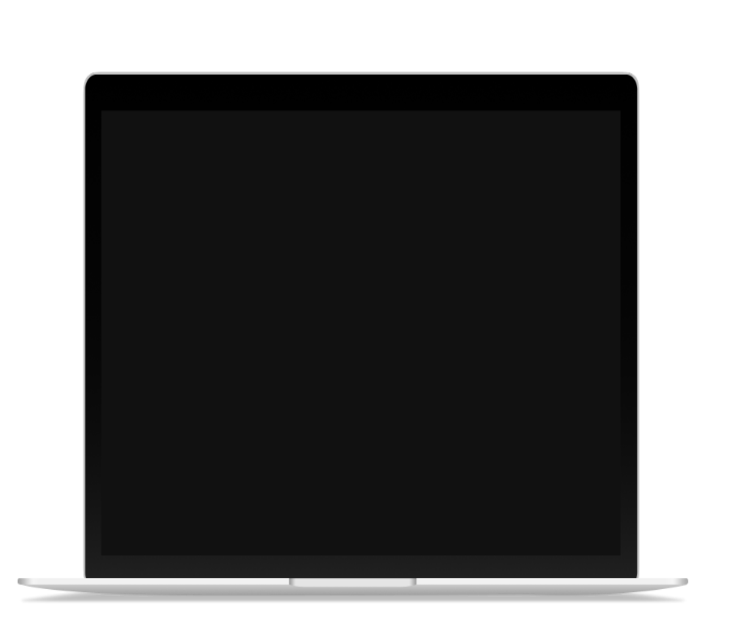 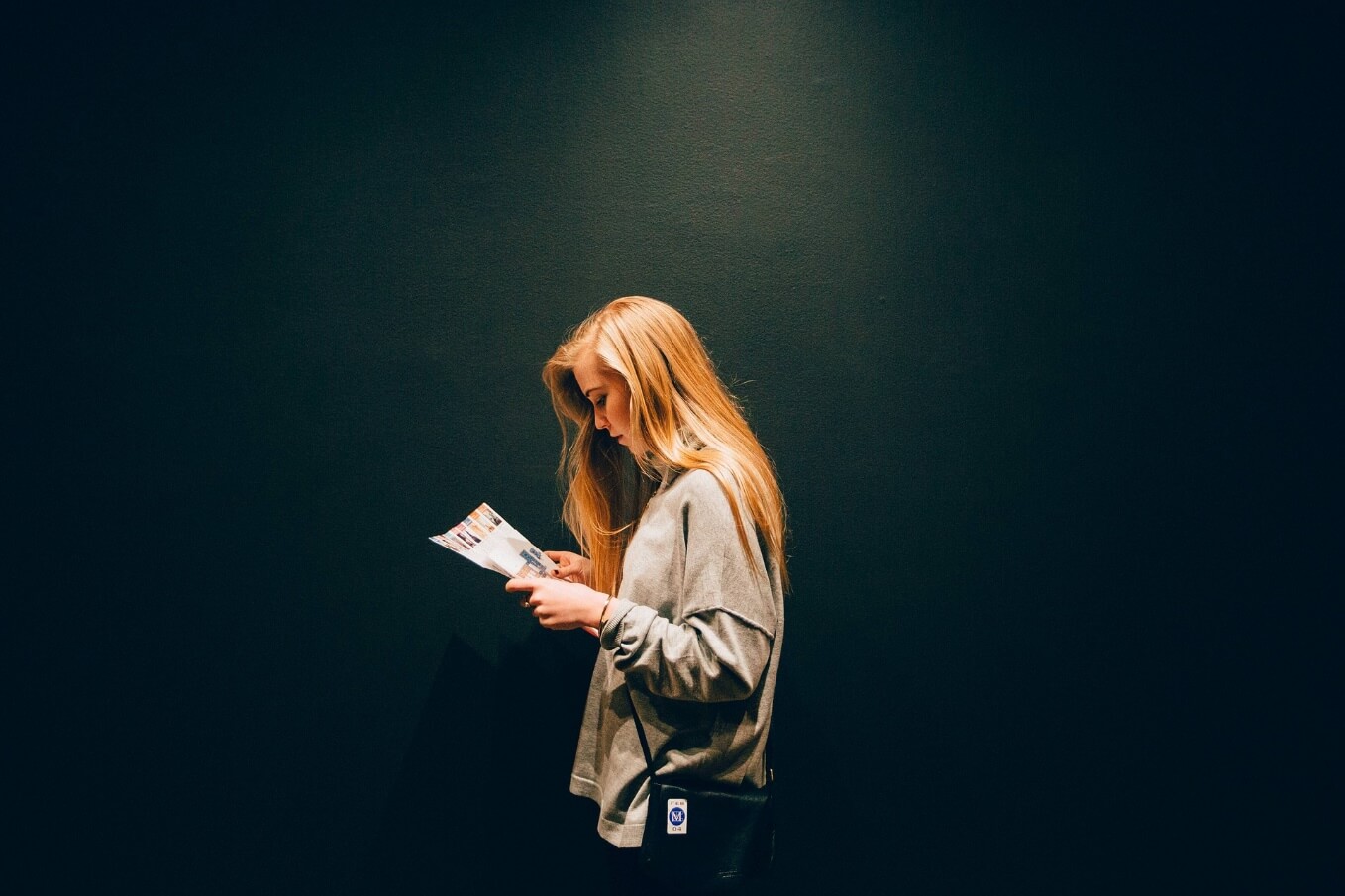 2017
请此处添加您的副标题
请在此添加文字说明，单击此处编辑文字。请在此添加文字说明，单击此处编辑文字。请在此添加文字说明，单击此处编辑文字。请在此添加文字说明，单击此处编辑文字。请在此添加文字说明，单击此处编辑文字。
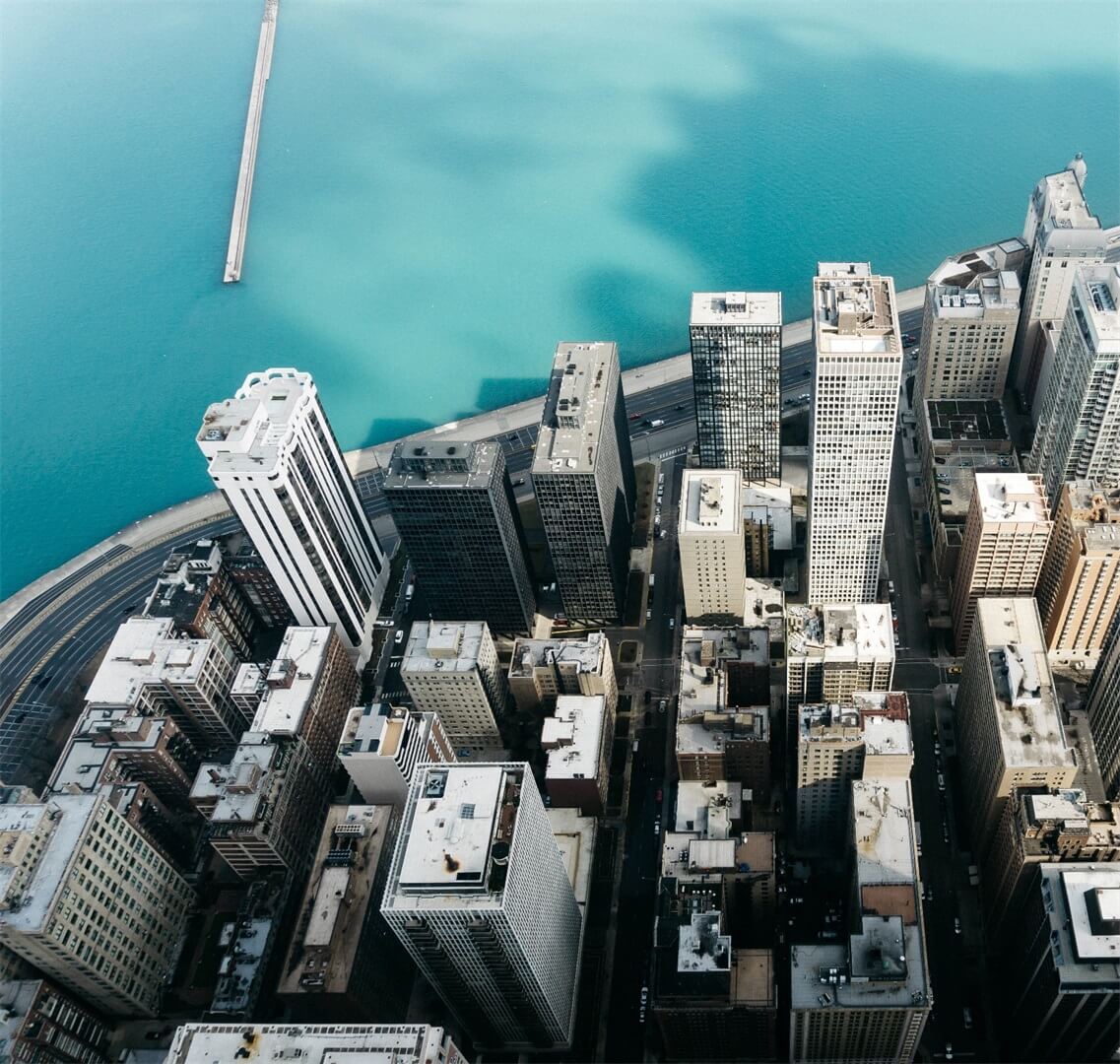 在此添加标题
请在此添加文字说明，单击此处编辑文字。请在此添加文字说明，单击此处编辑文字。请在此添加文字说明，单击此处编辑文字。请在此添加文字说明，单击此处编辑文字
添加标题
添加标题
添加标题
添加标题
请在此添加文字说明，单击此处编辑文字。请在此添加文字说明。
请在此添加文字说明，单击此处编辑文字。请在此添加文字说明。
请在此添加文字说明，单击此处编辑文字。请在此添加文字说明。
请在此添加文字说明，单击此处编辑文字。请在此添加文字说明。
添加标题
请在此添加文字说明，单击此处编辑文字。请在此添加文字说明，单击此处编辑文字。
添加标题
请在此添加文字说明，单击此处编辑文字。请在此添加文字说明，单击此处编辑文字。
添加标题
请在此添加文字说明，单击此处编辑文字。请在此添加文字说明，单击此处编辑文字。
添加标题
添加标题
添加标题
添加标题
请在此添加文字说明，单击此处编辑文字。请在此添加文字说明，单击此处编辑文字。
请在此添加文字说明，单击此处编辑文字。请在此添加文字说明，单击此处编辑文字。
请在此添加文字说明，单击此处编辑文字。请在此添加文字说明，单击此处编辑文字。
请在此添加文字说明，单击此处编辑文字。请在此添加文字说明，单击此处编辑文字。
请在此添加文字说明，单击此处编辑文字。请在此添加文字说明，单击此处编辑文字。
请在此添加文字说明，单击此处编辑文字。请在此添加文字说明，单击此处编辑文字。请在此添加文字说明，单击此处编辑文字。请在此添加文字说明，单击此处编辑文字。
请在此添加文字说明，单击此处编辑文字。请在此添加文字说明，单击此处编辑文字。
请在此添加文字说明，单击此处编辑文字。请在此添加文字说明，单击此处编辑文字。
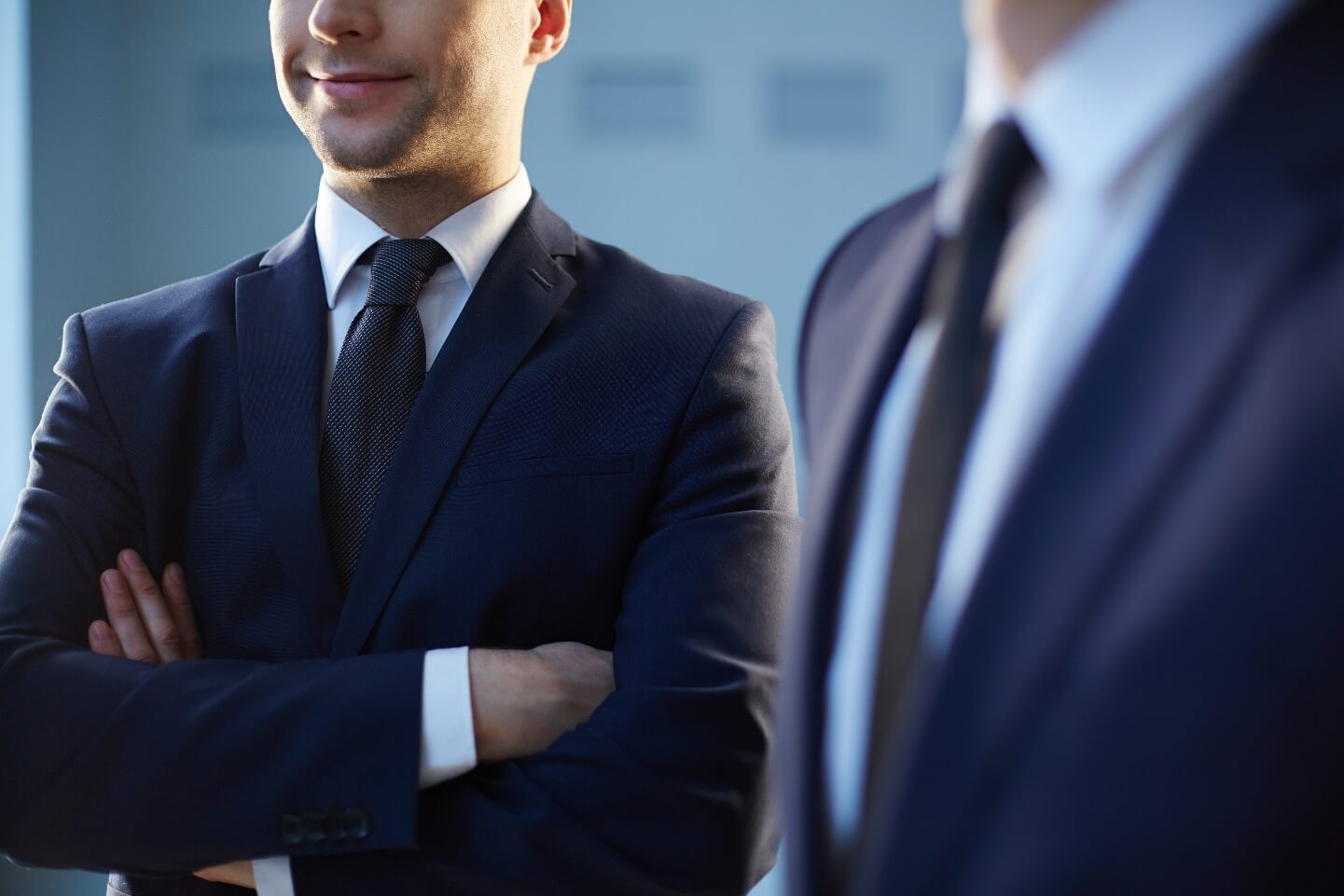 请在此添加文字说明，单击此处编辑文字。请在此添加文字说明，单击此处编辑文字。请在此添加文字说明，单击此处编辑文字。请在此添加文字说明，单击此处编辑文字。
请在此添加文字说明，单击此处编辑文字。请在此添加文字说明，单击此处编辑文字。请在此添加文字说明，单击此处编辑文字。请在此添加文字说明，单击此处编辑文字。
请在此添加文字说明，单击此处编辑文字。请在此添加文字说明，单击此处编辑文字。
请在此添加文字说明，单击此处编辑文字。请在此添加文字说明，单击此处编辑文字。
请在此添加文字说明，单击此处编辑文字。请在此添加文字说明，单击此处编辑文字。
Perfect Concept
Perfect Market
Maximum Promotion
More Service
“DenimaOstebus danaime lovera donWakamare dimasa quosam santLoirem ipsume koler sit denimaOstebus daname lovera don Wakamare dimasa qm santLorem ipsume denimaOstebus daname lovera don Wakama dalaman. Dalam masanaki kudapatar.” “DenimaOstebus danaime lovera donWakamare dimasa quosam santLoirem ipsume koler sit denimaOstebus daname lovera don Wakamare dimasa qm santLorem ipsume denimaOstebus daname lovera don Wakama dalaman. Dalam masanaki kudapatar.”
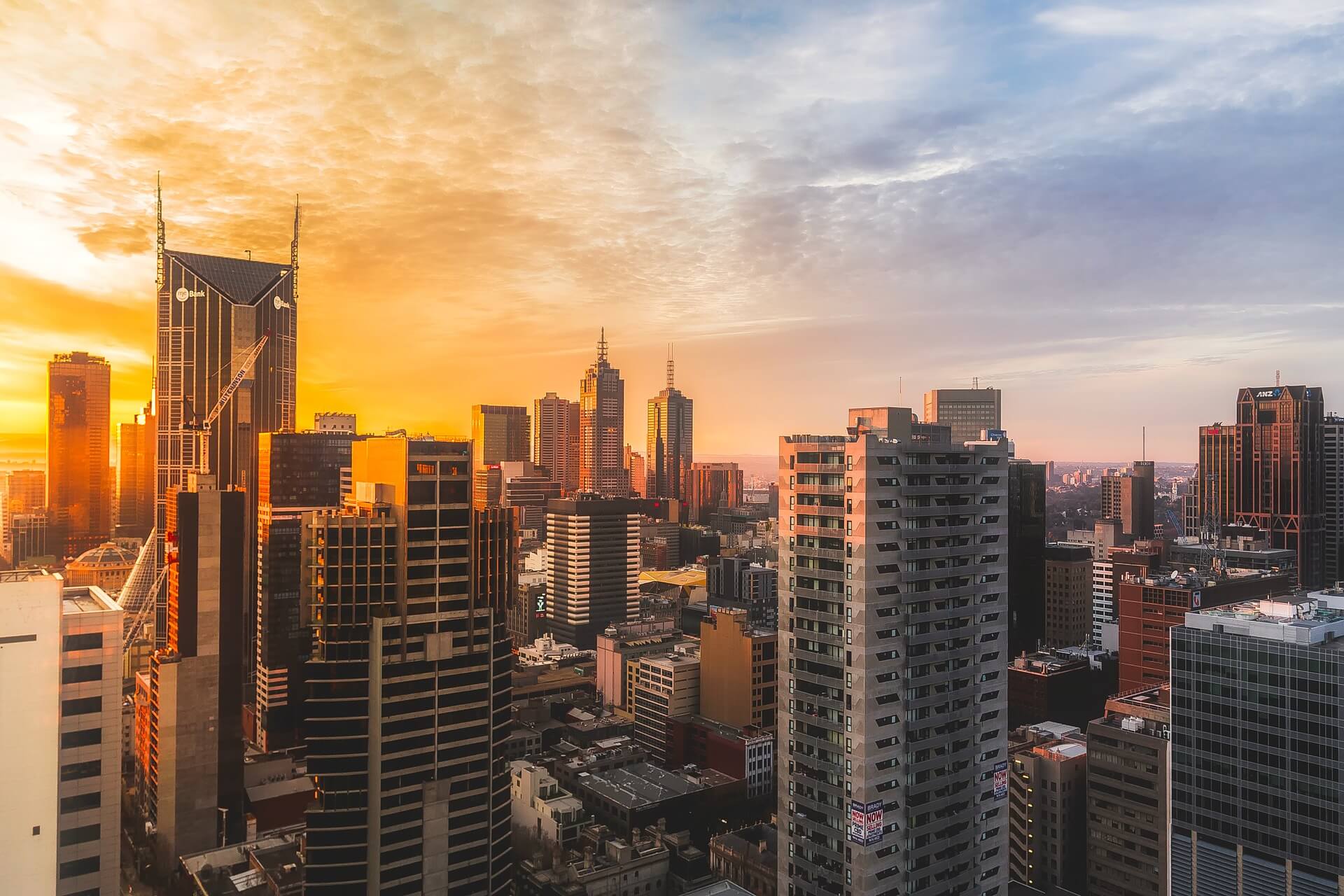 03
请在此添加标题
Please add the title here
Fresh business general template
Applicable to enterprise introduction, summary report, sales marketing, chart dataa
这里是个小标题

请在此添加文字说明，单击此处编辑文字。请在此添加文字说明，单击此处编辑文字。请在此添加文字说明，单击此处编辑文字。请在此添加文字说明，单击此处编辑文字。
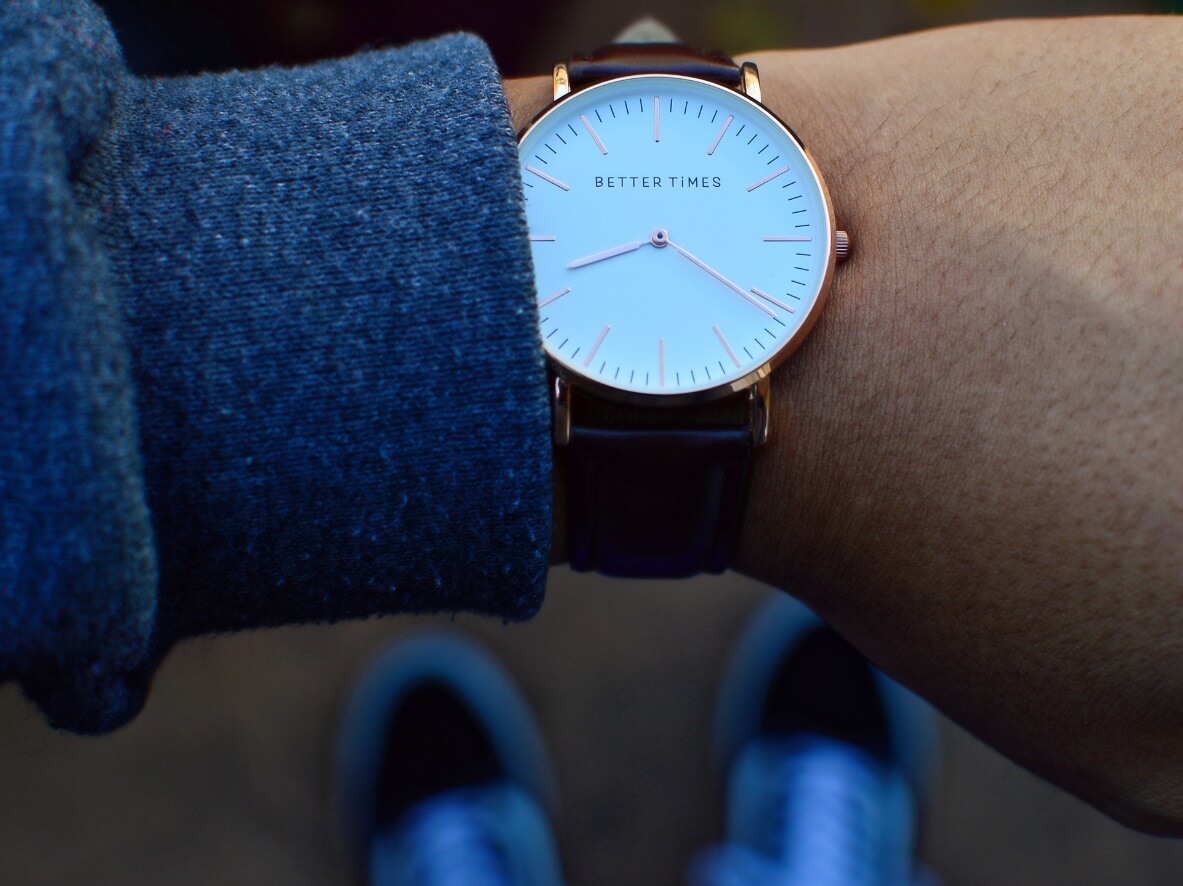 1.
请在此添加文字说明，单击此处编辑文字。
2.
请在此添加文字说明，单击此处编辑文字。
3.
请在此添加文字说明，单击此处编辑文字。
添加标题
添加标题
请在此添加文字说明，单击此处编辑文字。请在此添加文字说明，单击此处编辑文字。
请在此添加文字说明，单击此处编辑文字。请在此添加文字说明，单击此处编辑文字。
添加标题
添加标题
请在此添加文字说明，单击此处编辑文字。请在此添加文字说明，单击此处编辑文字。
请在此添加文字说明，单击此处编辑文字。请在此添加文字说明，单击此处编辑文字。
添加标题
添加标题
请在此添加文字说明，单击此处编辑文字。请在此添加文字说明，单击此处编辑文字。
请在此添加文字说明，单击此处编辑文字。请在此添加文字说明，单击此处编辑文字。
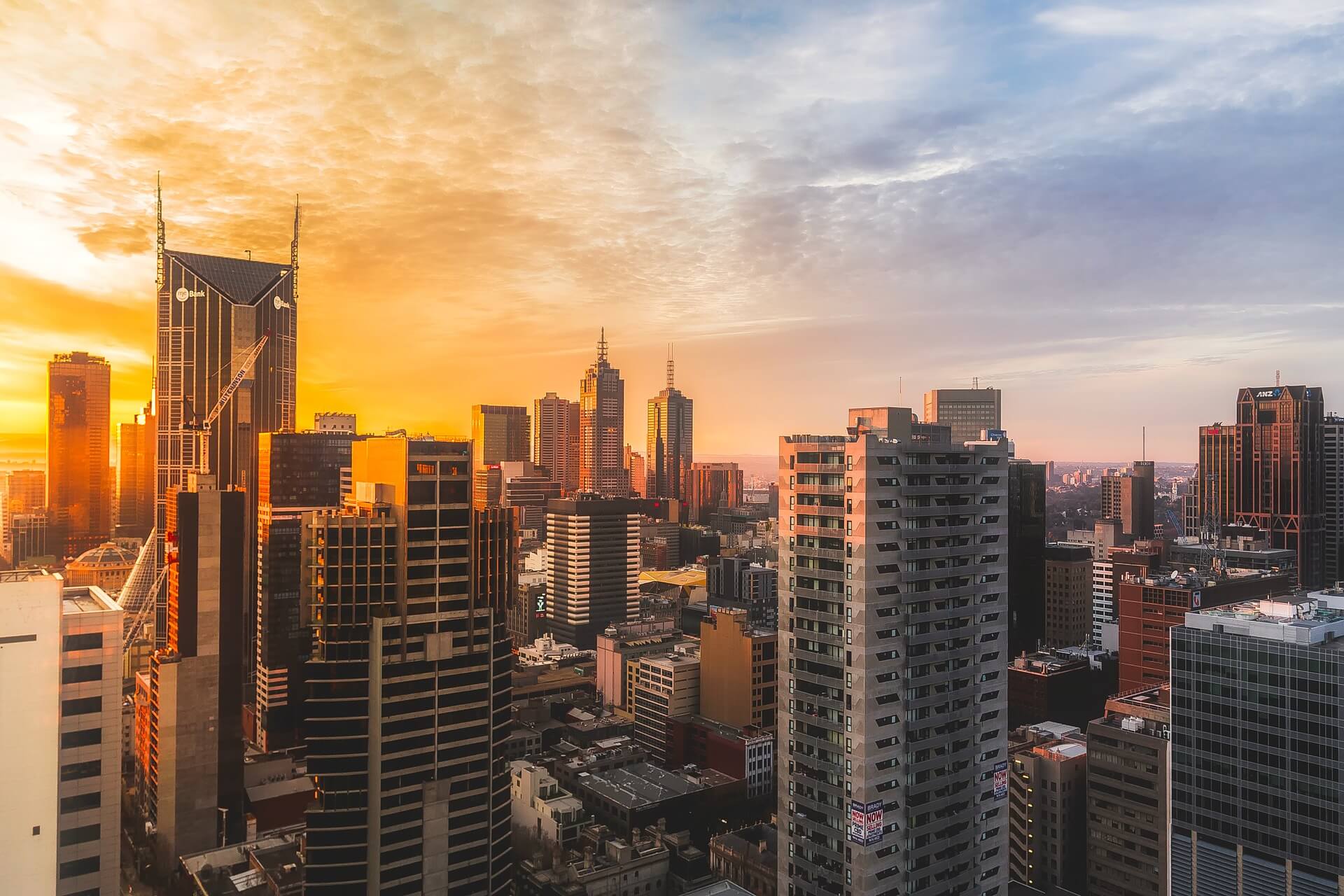 04
请在此添加标题
Please add the title here
Fresh business general template
Applicable to enterprise introduction, summary report, sales marketing, chart dataa
Project Detail :
Project Detail :
Project Detail :
Project Detail :
Project Detail :
Project Detail :
Date : Oct 22 2014
Photo by : Laura Cinta
Category : Interior Design Client : Angela Monica
Date : Oct 22 2014
Photo by : Laura Cinta
Category : Interior Design Client : Angela Monica
Date : Oct 22 2014
Photo by : Laura Cinta
Category : Interior Design Client : Angela Monica
Date : Oct 22 2014
Photo by : Laura Cinta
Category : Interior Design Client : Angela Monica
Date : Oct 22 2014
Photo by : Laura Cinta
Category : Interior Design Client : Angela Monica
Date : Oct 22 2014
Photo by : Laura Cinta
Category : Interior Design Client : Angela Monica
添加标题
请在此添加文字说明，单击此处编辑文字。
添加标题
添加标题
请在此添加文字说明，单击此处编辑文字。
请在此添加文字说明，单击此处编辑文字。
添加标题
添加标题
请在此添加文字说明，单击此处编辑文字。
请在此添加文字说明，单击此处编辑文字。
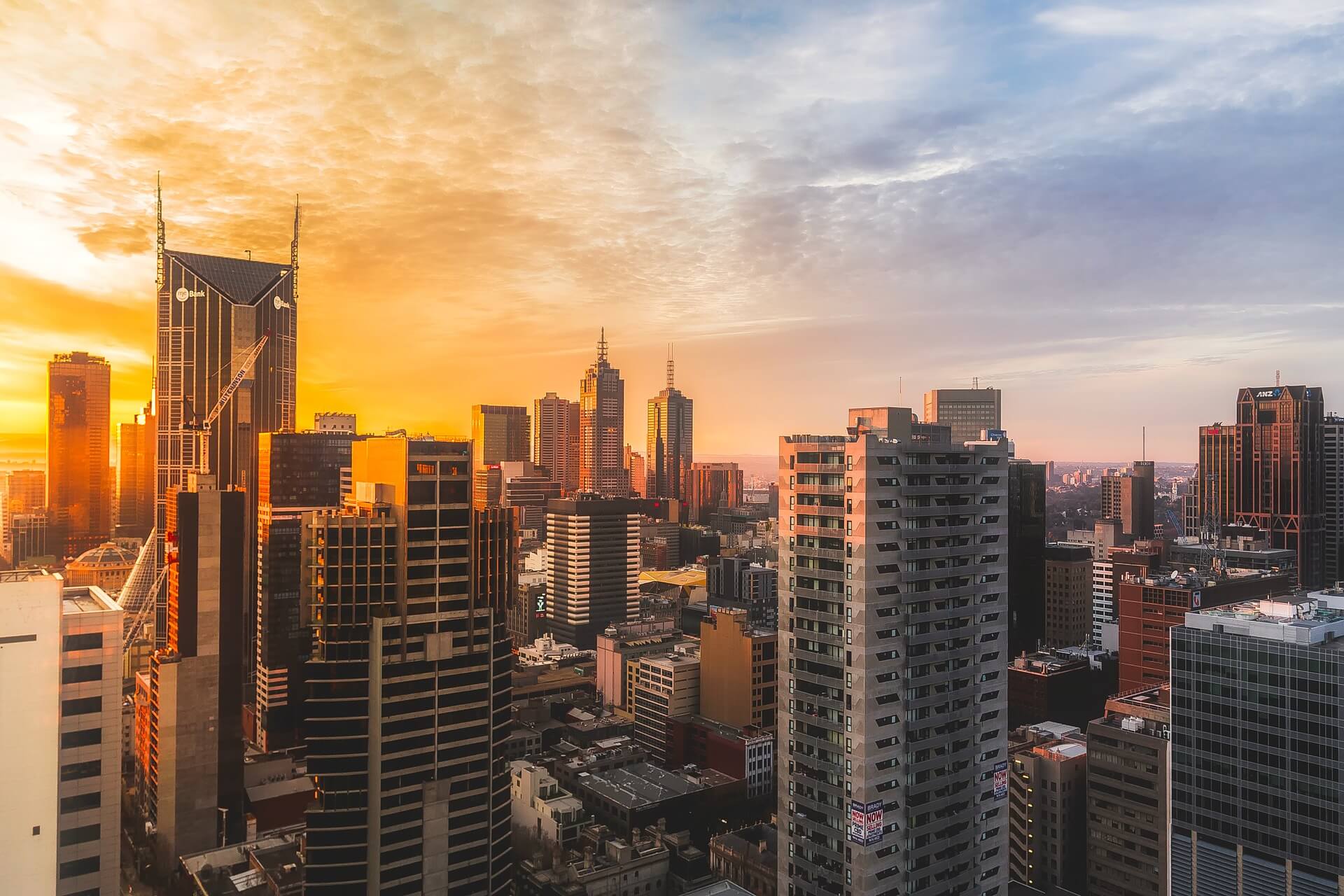 请在这里添加LOGO
ThAnks—感谢观看
请在这里添加演示文稿副标题